PyAcq
BioXAS Data Acquisition Platform
EPICS Collaboration Meeting - Melbourne 
November 2018
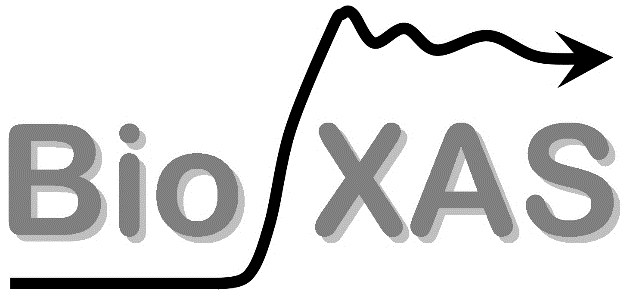 Michael Bree / David Beauregard / Garth SteelCanadian Light Source
Requirements
Acquire / Visualise / Save  1000 x 1000 point scan (~64 Gb)
Extensible to Multiple acquisition techniques:
 Rapid Bidirectional Flyscan   /  XAS   / One Pos.   /  Two Pos.  
GUI responsive at all times – no pauses / stalls
Dynamic visualization (e.g., change ROIs, etc)
Platform independent (Linux, Windows, Mac)
Stand-alone GUI operation (Users can take copy home)
Rapid Bidirectional Flyscan
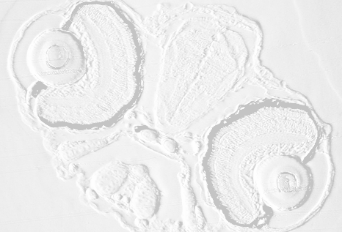 Solution
Client / Server Architecture 
Modular Implementation
No EPICS in Client
Restrict EPICS to supporting modules
System Overview
High level EPICS
(SNL)
Low level EPICS
Python
Minimal EPICS
No EPICS
…
…
Scan
Cfg
Plugin
Scan
Cfg
Plugin
Scan
GUI
Plugin
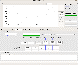 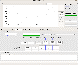 Scan
Plot
Plugin
Scan
Engine
(Server)
GUI



No SCAN logic
Client



No GUI knowledge
TCP/IP
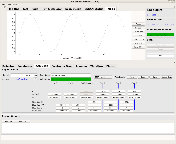 …
Scan CFG
(JSON)
No EPICS
No EPICS
Scan
GUI
Plugin
multiprocess
multiprocess
…
Scan
Plugin
Scan
Plugin
HDF5
Writer
HDF5
Reader
Scan
Plot
Plugin
Data 
(HDF5)
SSCAN
SSCAN
Other
Positioner
Positioner
Positioner
Standalone Client
Positioner
1000 X 1000
64 GB
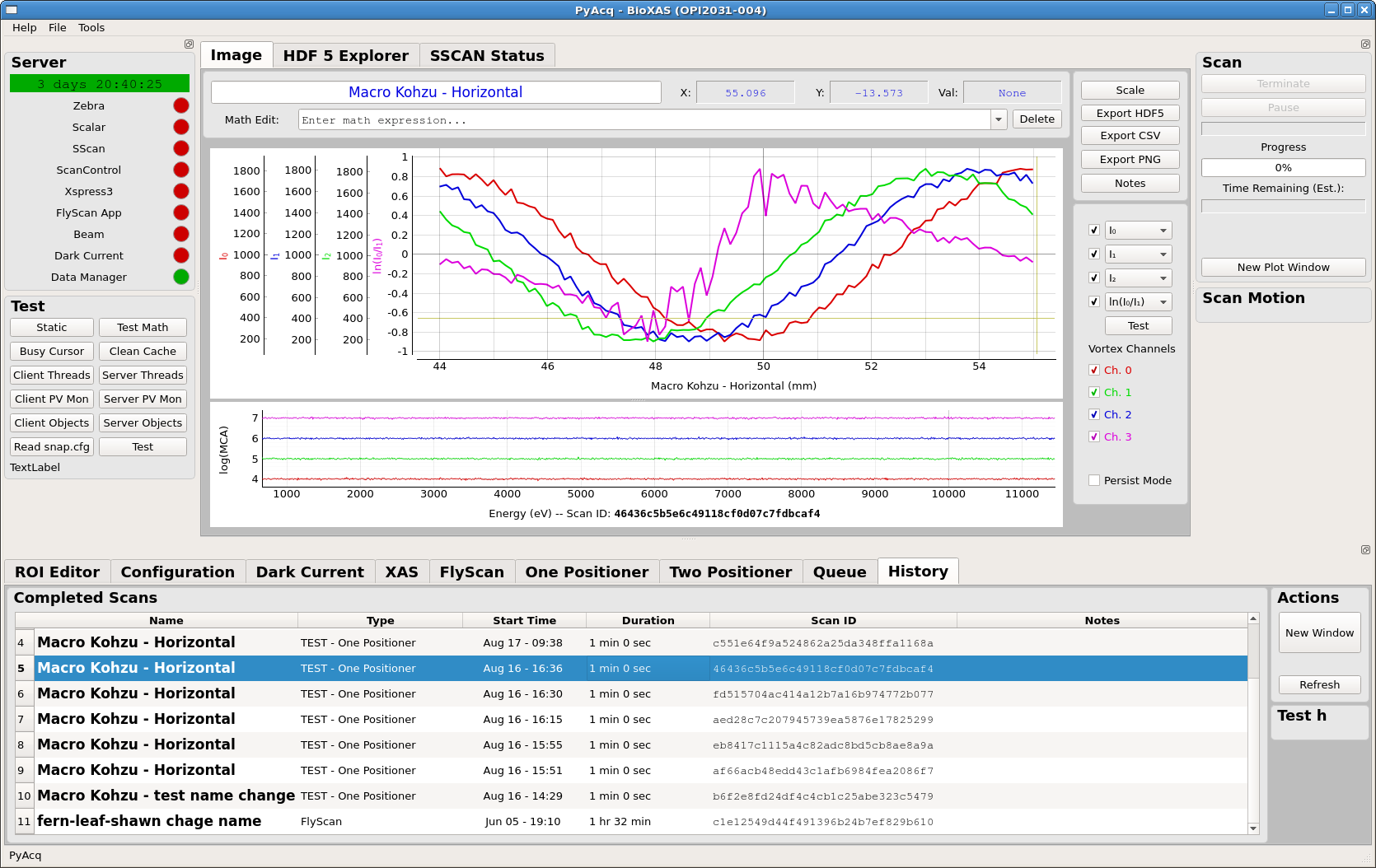 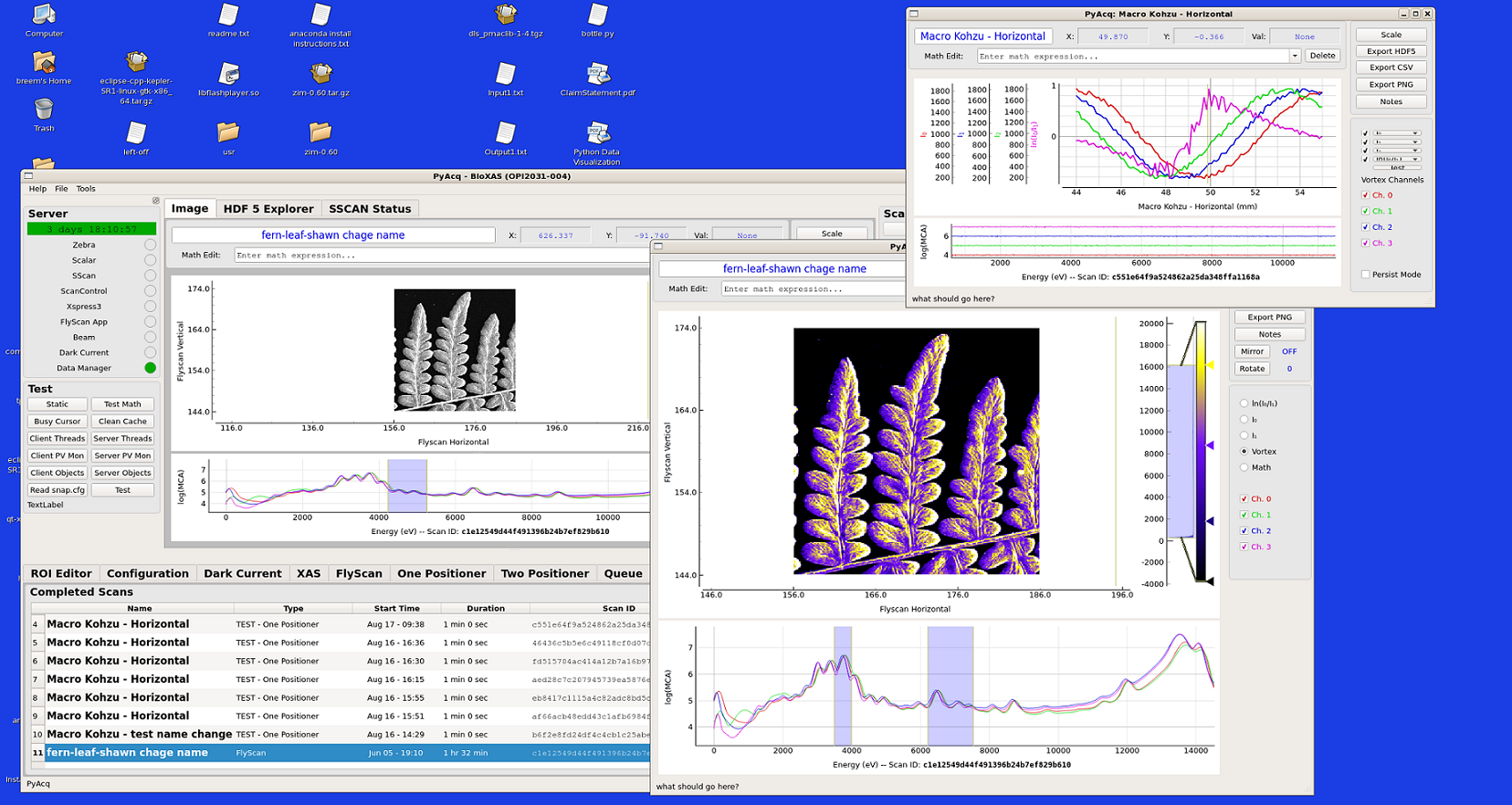 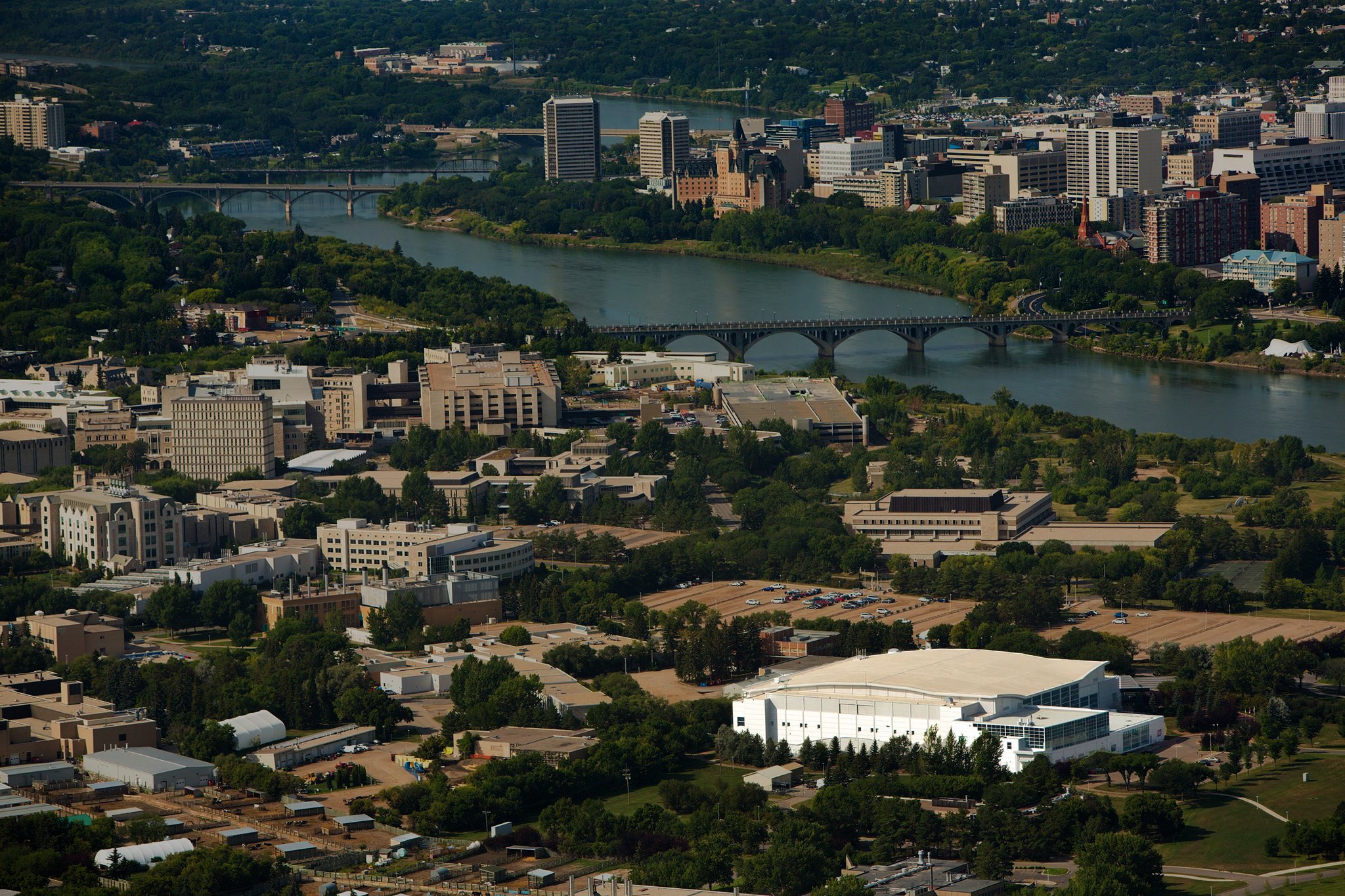 Thank You!